Learn
Connected Speech

with Matt Purland
Believe in the power of connected speech!
A new 8-part English pronunciation course by Matt Purland
Lesson 5:
Moving Forward – Part 2
Unit 5.7
m
m  (1%)

m  is the fourth and least common friendly consonant sound at the end of a syllable, after  n,  ng, and  l. The sound  m  can be spelled in seven different ways – platform, home, programme, comb, palm, hymn, and hmm – but by far the most common way is ‘-m’. The other spellings all include silent letters.

Though voiced,  m  is a friendly consonant sound and does not form part of a consonant pair, so it does not change moving forward.
Common suffixes ending in  m  include:

	-com, -dom, -im, -ism, -ium, -um, -some, -um

There are six high-frequency words ending in  m  in the 100 Most Common Words in Written English list: from (25), time (55), him (58), some (66), them (68), and come (76).

Apart from the frequent function words ‘I’m’ and ‘am’, other common words that end in  m  include:
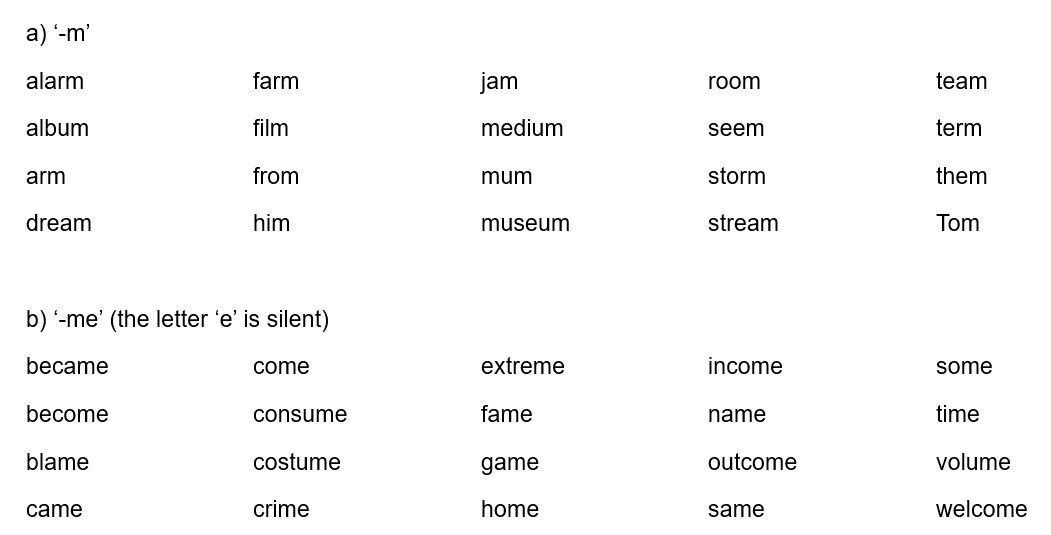 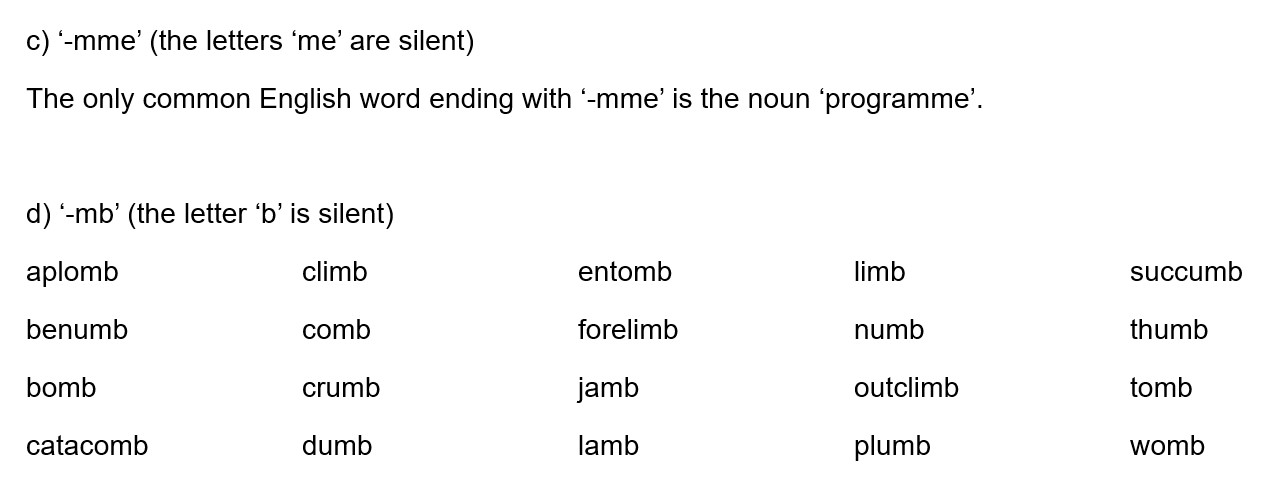 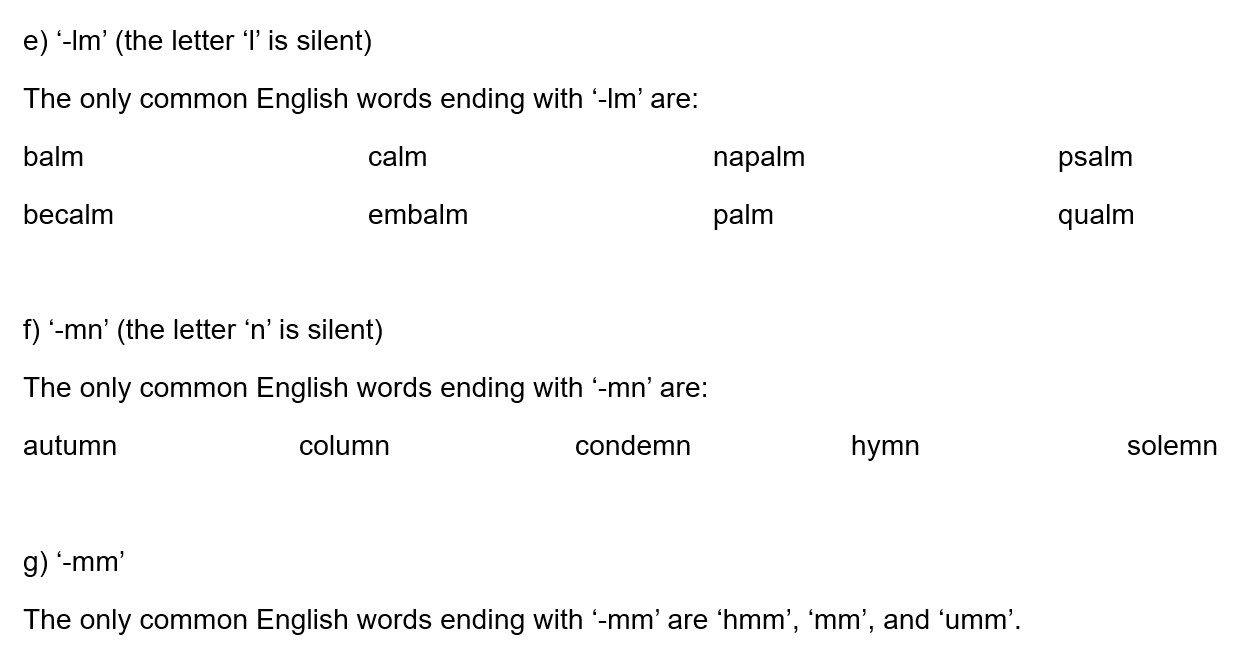 Practice:  m  only moves forward in CV connections

(CV)    climb up    autumn is    mum allows    balm and    hymn eight
   
(CV)    crumb of    come inside    calm us    poem about    arm ache
m  remains in CC connections, creating good sound connections
as a friendly consonant sound:

    Pam said    medium roast    dumb thing    mum was    seem to
   
(CC)    jam for    condemn him    comb your    lamb chop    some guys